Welcome

Business Affairs 
FY17 Quarterly Update
Finance Systems Management
Currently testing a “new” New Fund Request System for all charts
New links will be updated on the HSC Finance El Paso Portal
Instructions will also be update and placed on the portal

Looking into options for replacing TEAMApp-Starting from scratch
Property Management
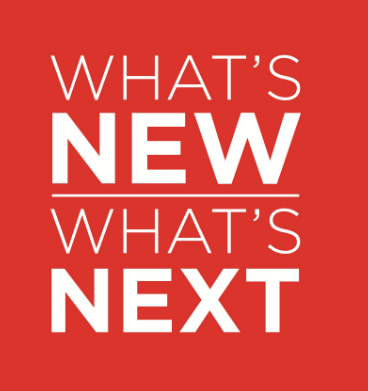 Anticipated changes to Annual Inventory Certification
Certification complete by April 30
All scanning will only be done by departments
Can setup as many unique users as need by Dept



Testing Phase for New Property Inventory System
Property Inventory System
Sneak Peek
Multi-Dept Select
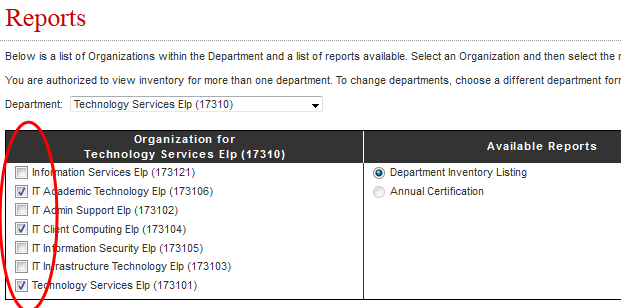 New Export Abilities
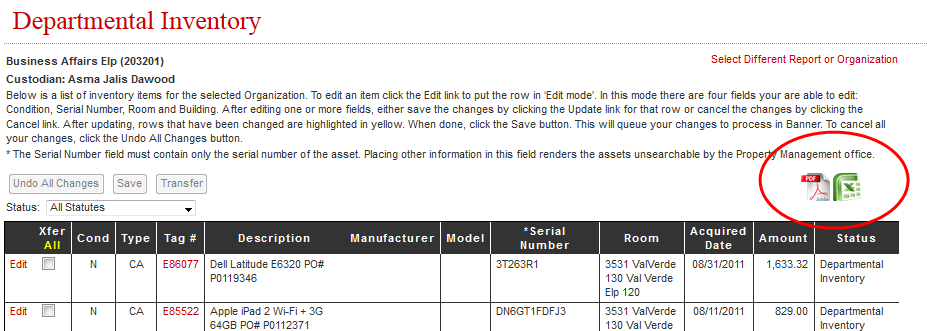 Changes in Report
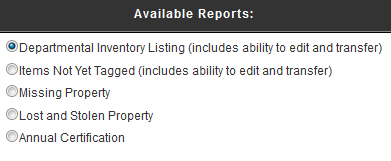 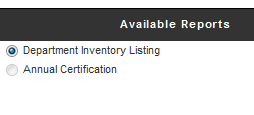 Custodian & Delegate Changes
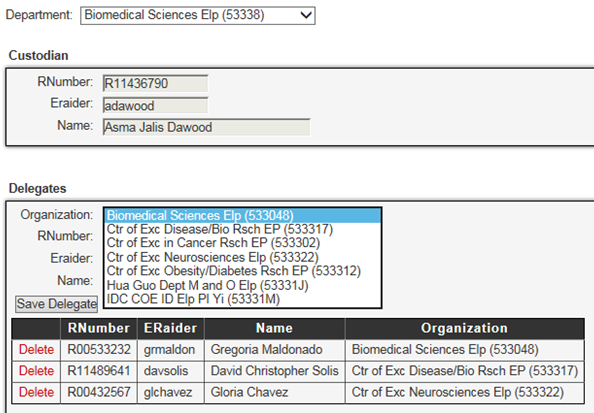 Budget Office Updates
FLSA Changes
Converted exempt positions and jobs to non-exempt status effective 11/1/2016
Updated salaries on exempt jobs to new minimum threshold effective 11/1/2016

Cell Phone Allowances
Rolled Cellphone Allowances to primary position base salaries effective 11/1/2016
Accounting Services

TTUHSC El Paso
Account Code Dictionary
Account Code Dictionary
Dictionary Module- Will allow the user to search by keyword or account code. 
Please note only expense account codes are available at this time.
Account Code Dictionary- Keyword Search
If searching by keyword, the dictionary will display all account codes applicable for the item entered.
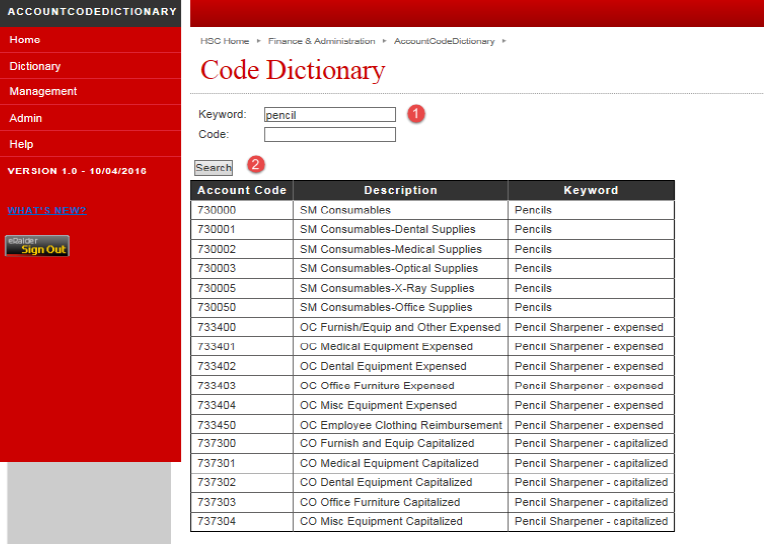 Account Code Dictionary- Account code search
If searching by account code, the dictionary will display the account code description and account type. For example: 
Account Code: 733404
Description: OC Misc Equipment Expensed
Account type: 70- Expense
Account Code Dictionary- Account code search
All related keywords to the account code entered can be accessed by clicking on the account code.
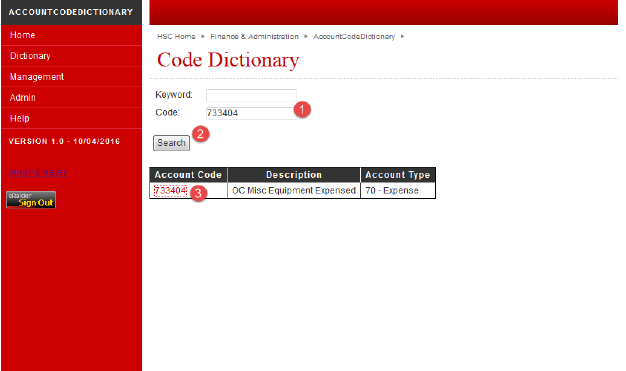 Account Code Dictionary- Account code search
Account Code Dictionary
The user may also use a wildcard feature to search multiple account codes at a time
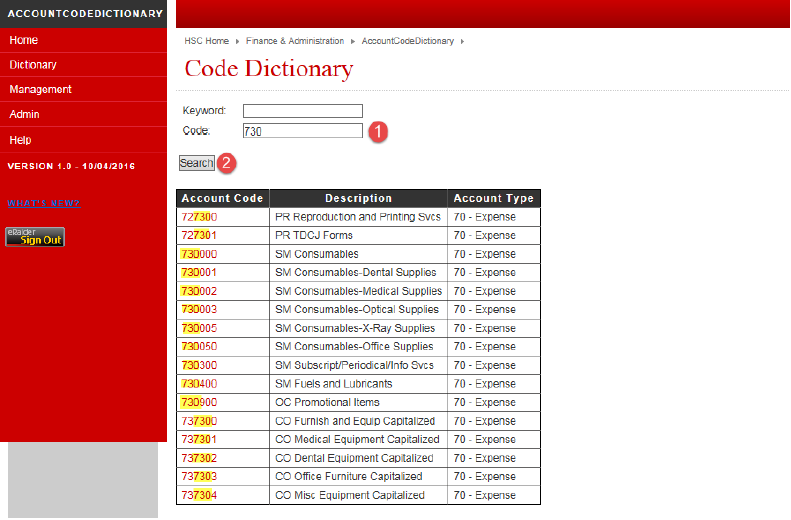 New receipt forms are available!
New staff members
We are excited to introduce our newest member of our team- Carolina Trejo
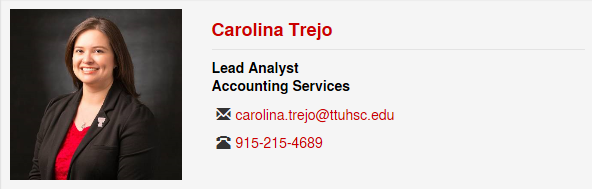 Contracts & Grants Accounting

TTUHSC El Paso
Contracts & Grants Accounting Update
New grant financial status report for principal investigators
Automatically emailed to PIs and fund managers the 12th day of the month, showing cumulative revenues and expenses and available budget balance per grant through the end of the prior month
For sponsored programs where the PI and the fund manager is the same person, the recipient will receive two emails. Disclosure included in the body of the email.
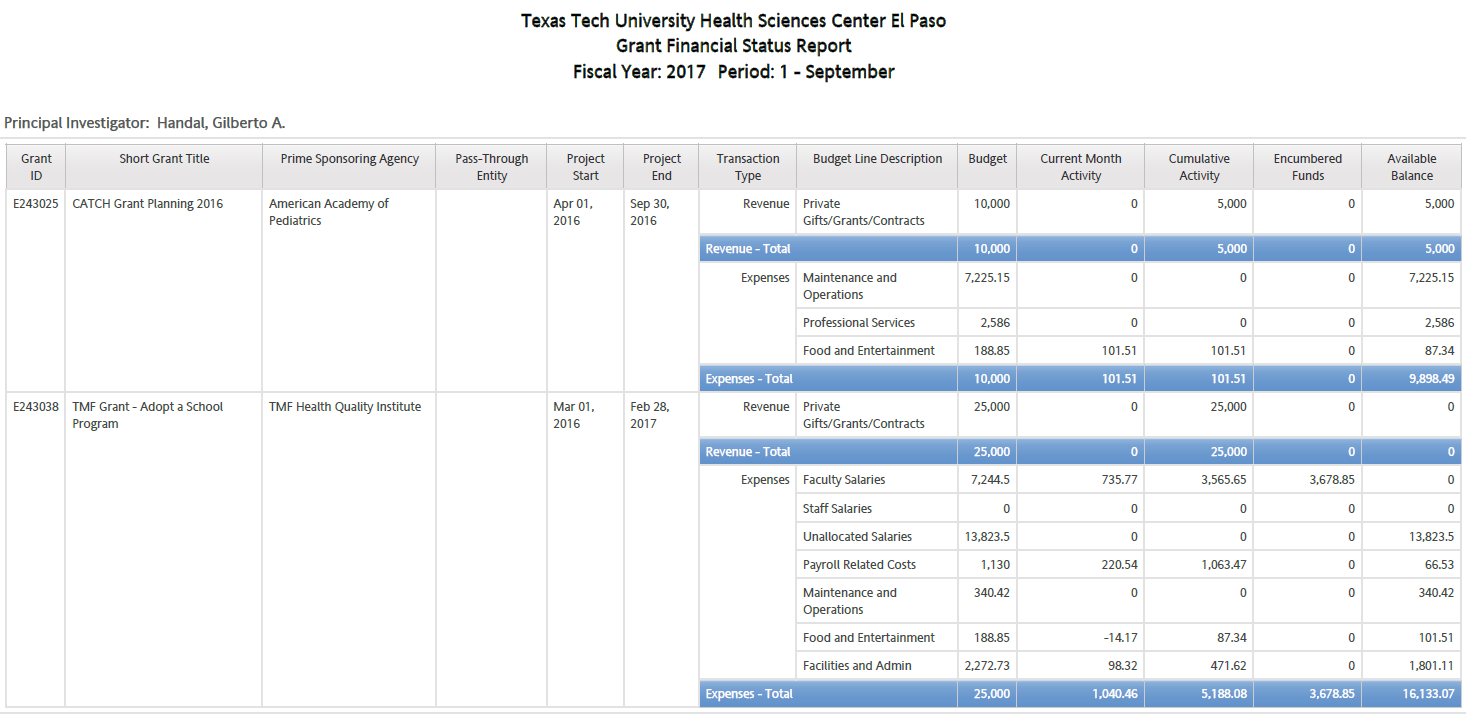 Contracts & Grants Accounting Update
Important Reminders
Regularly review the expenses on your sponsored program funds (fund codes starting with 21, 22, 23, and 24) to make sure costs are being allocated to the appropriate fund
Monthly review is recommended
Especially important near the end of the grant period and fiscal year
Cost transfers should be avoided as much as possible. When a cost transfer is required, it should be supported by a reasonable and detailed explanation
Regular purchase order/open encumbrance reviews should be standard practice in your department
Make use of available Cognos reports
Promptly request the closure of invalid encumbrances or the move to an alternate FOAP for valid encumbrances that will not be received by the grant end date
Findings from FY16 Year-End
Contracts & Grants Accounting Update
Upcoming workshop on grant administration put together by the Office of Sponsored Programs, Institutional Advancement, and C&G Accounting
Procurement Services
Purchasing
Holiday Events
Operating Policy 72.16 Official Functions, Business Meetings, and Entertainment
Each department is allowed one annual event, usually at Thanksgiving or Christmas. The expenditure for the food is limited to a total cost not to exceed $25 per employee or $50 for employee and spouse/guest
Pre-Approval Form
All expenses should be included
 Alcohol Request Template
Holiday Events
Alcohol Request Template
Hosted or Cash Bar
Vendor Must Meet the following requirements
Alcohol can only be served by vendors properly licensed by the Texas Alcoholic Beverage Commission (TABC) to serve or sell
All servers must be TABC certified and follow the TABC rules concerning the serving and dispensing of alcohol
The vendor is required to provide proof of licensure and to ensure all servers are TABC certified 
The event agreement from the vendor/caterer must contain a clause indemnifying TTUHSCEP and TTUS along with evidence of insurance compliant with current TTUHSCEP and TTUS standards
Outside alcohol cannot be brought in to your event by employees
Submit at least 30 days prior to your event
President’s Approval is required
Proper Documentation must be confirmed
Notification to the TABC may be required
Include all documentation along with Pre Approval Form
Holiday Events
Deposits
Create a purchase order
Quote must state prepayment is required
If an agreement is requiring a TTUHSCEP signature please submit with your requisition and include in the comments
Include Documentation 
Quote
Fully Approved Pre-Approval Form
Fully Approved Alcohol Request Template
Quotes/Invoices
Customer Name (Should no longer be Lubbock)
	TTUHSCEP 
5001 El Paso Drive
El Paso, TX 79905

Bill To Address
	TTUHSCEP
	Accounts Payable 
5001 El Paso Drive
El Paso, TX 79905
Receiving/Invoices
Operating Policy 72.10 Invoice Processing and the Prompt Payment Law
Enter receiving information in TechBuy within 3 days after the good/services are received/completed. The receipt date should be the actual date goods/services were received /completed
To comply with the State of Texas Comptroller rules, invoices received directly from the vendor by a department or Accounts Payable must be date stamped on the day the invoice is received
Applying incorrect receiving date to avoid late payment penalty is considered falsifying   
Forward all invoices via inter-office mail to Accounts Payable or email to accountspayableelp@ttuhsc.edu
If you receive an invoice from the vendor by email, forward the original email from the vendor or print the invoice and date stamp
The date the email is received is used to begin calculating the Net 30 days
If you receive an invoice by postal mail, date stamp the invoice
The date the invoice is received is used to begin calculating the Net 30 days
If an invoice does not include the date stamp or the original email is not included, AP uses the date on the  invoice to calculate the Net 30